Mega Goal 2.1
Unit 3Far and Away      Listen & Discuss
Done by: Entisar Al-Obaidallah
Warm Up
What is the meaning of  “ Far And Away” ?
→You use the expression far and away when you are comparing something or someone with others of the same kind, in order to emphasize how great the difference is between them.
Example: He's still far and away the best player we have.
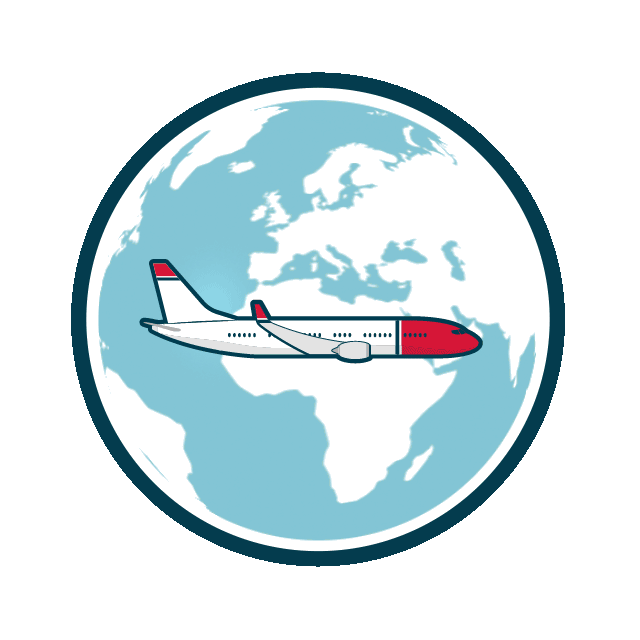 What do you think of  
“ travelling” ?
a good remedy for stress, anxiety and depression.
improves the mental and physical health.
Experience the beauty of nature, different geographies, and people.
Exploring new places, cultures and styles of living.
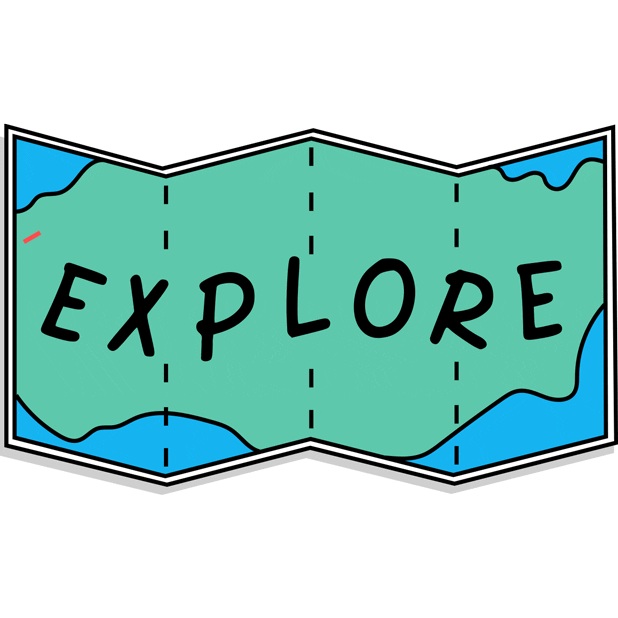 What is the advantages of 
“ Travelling ” ?
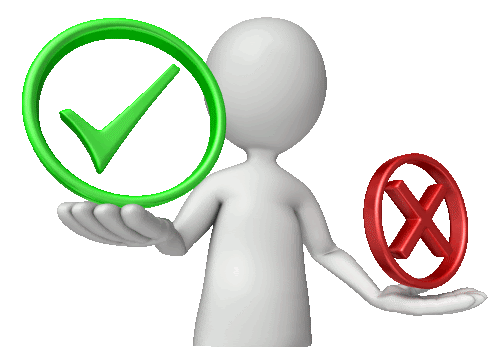 discovering the world’s
educational
gaining some new friends
re-discover yourself
making memories
having fun of adventure
Refreshing
1 . Traveling abroad can be very expensive.
2. Unexpected costs & emergencies.
3. Cultural Shock 
4. Language Barrier
5. Having Long Flights
Adaptation to foreign customs
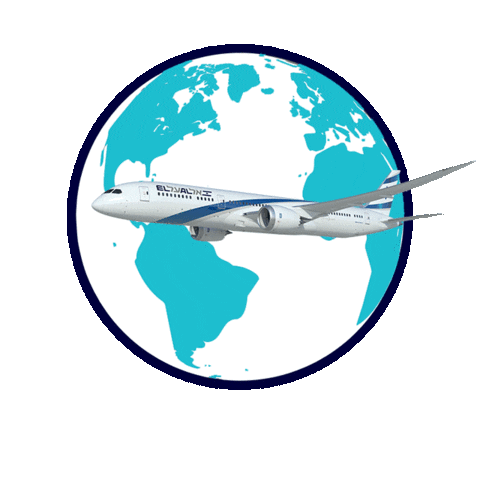 Think of the 5 things that you expect the hotel to have ?
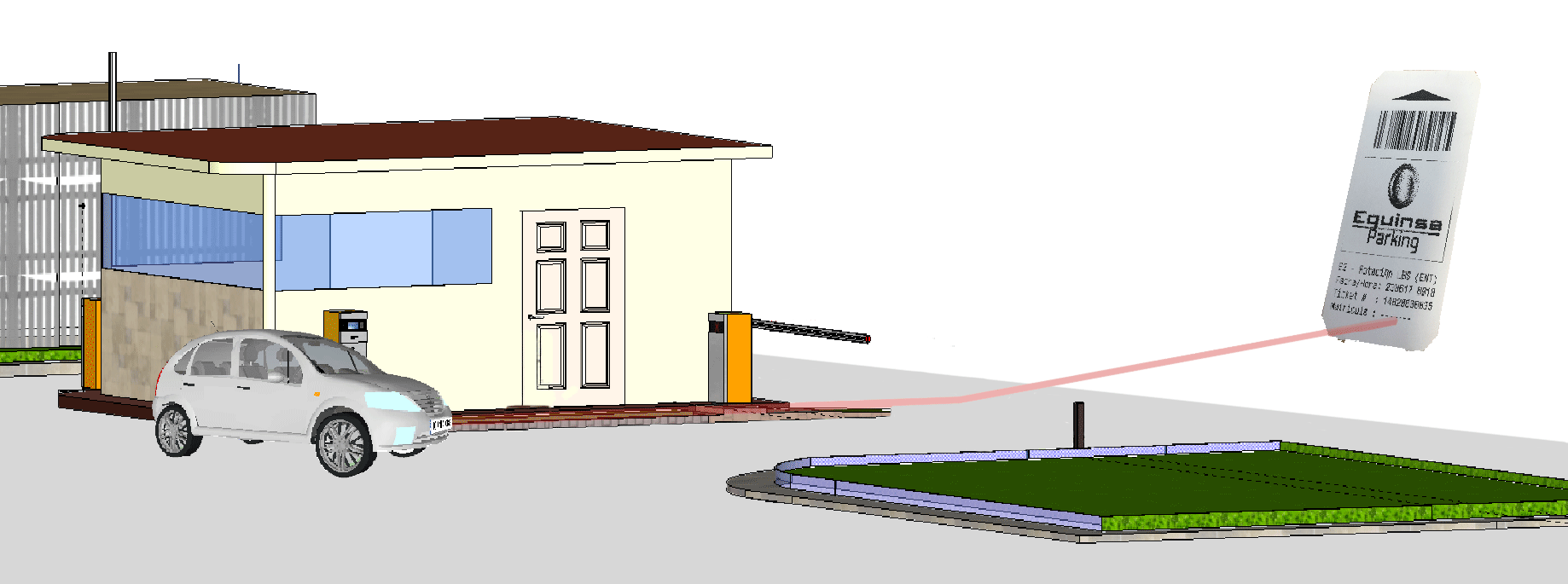 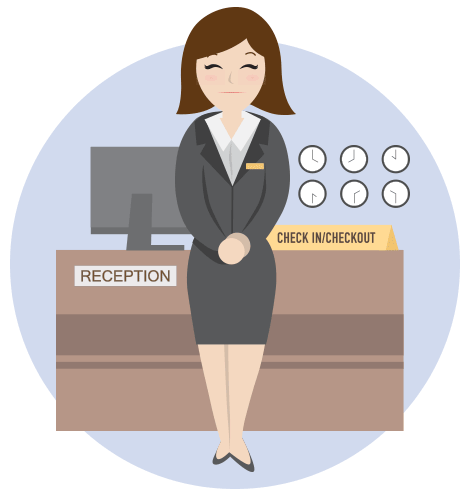 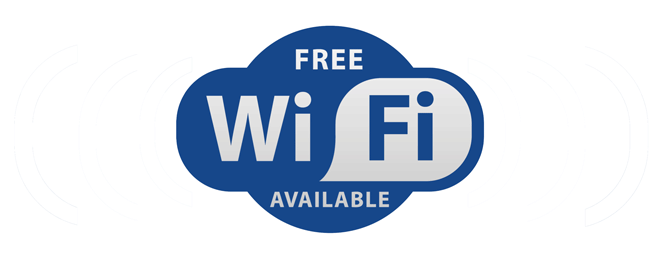 Valet parking
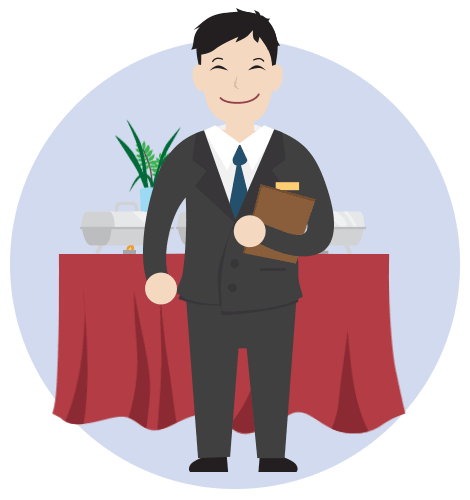 Free internet
customer service
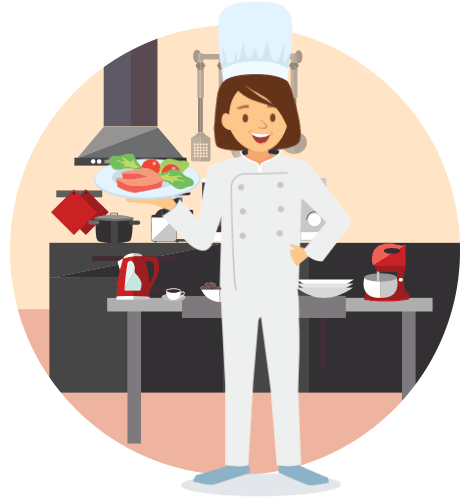 Room service (24-hors)
Tasty food
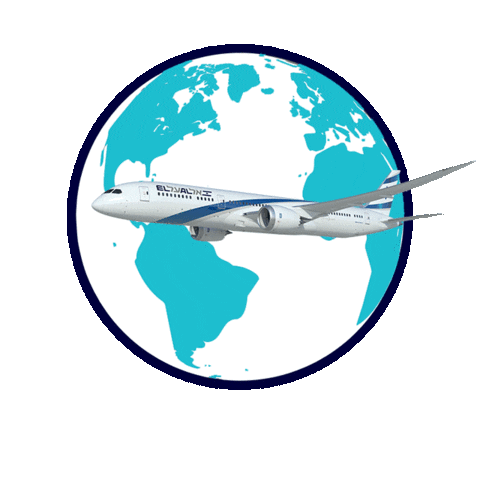 Think of the 5 things that you expect the hotel to have ?
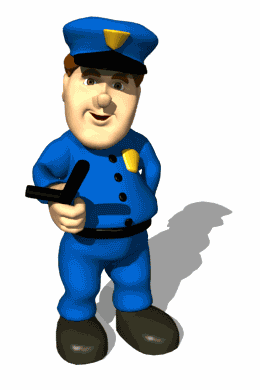 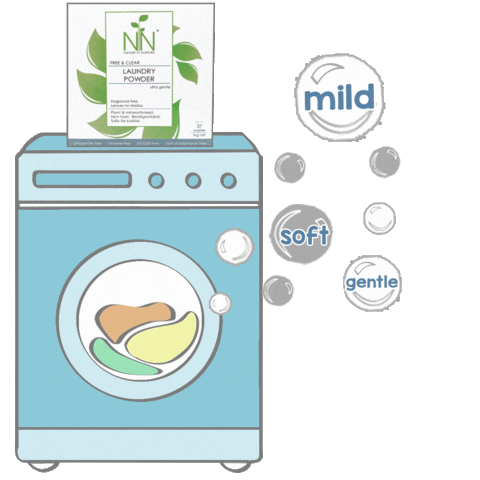 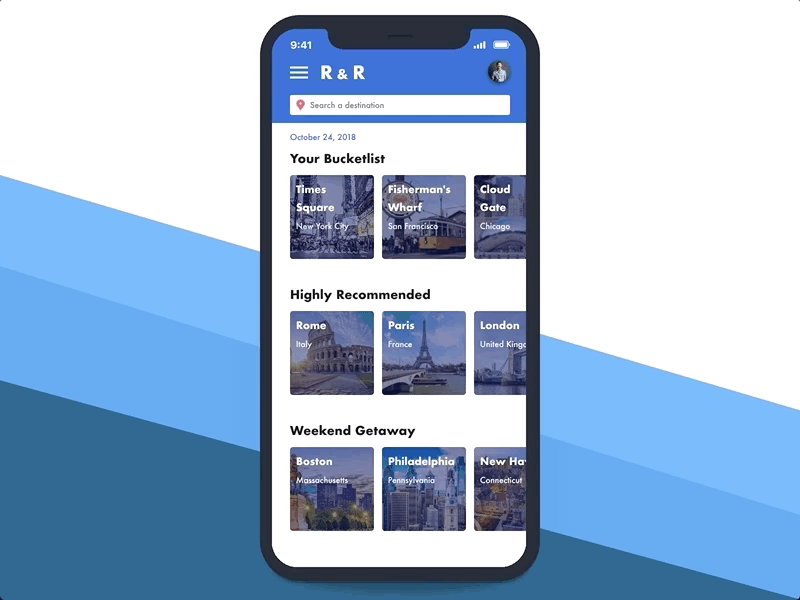 Simple booking
Laundry service
Safety & security
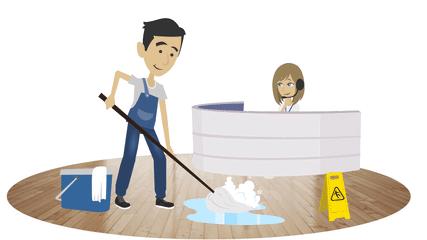 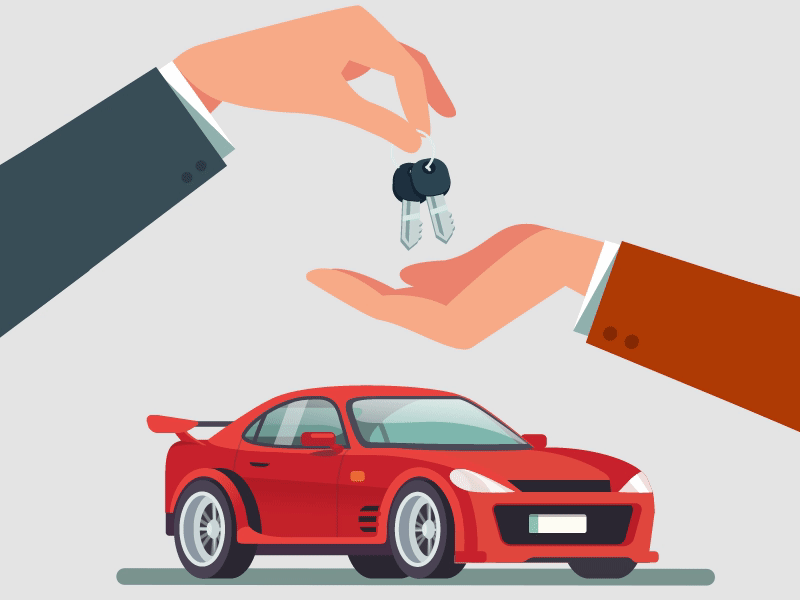 Car rental service
Comfort & cleanliness
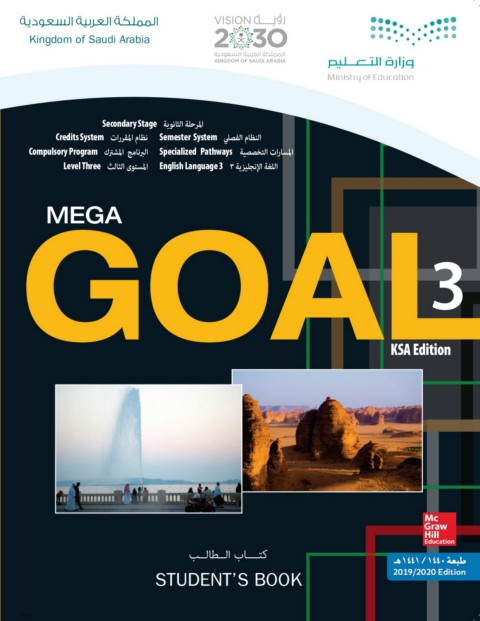 Books OPEN
Pages: 34 - 35
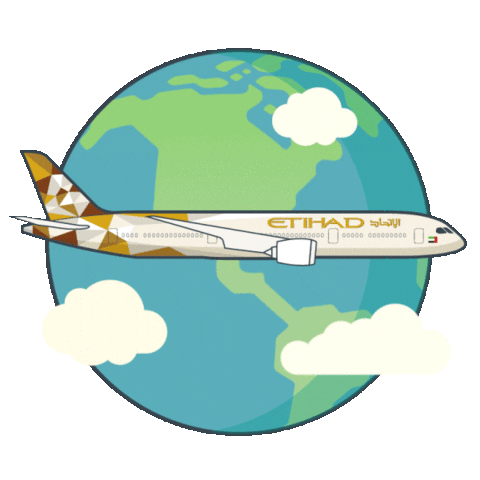 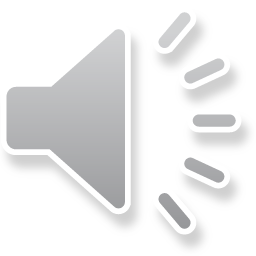 Listen as U read
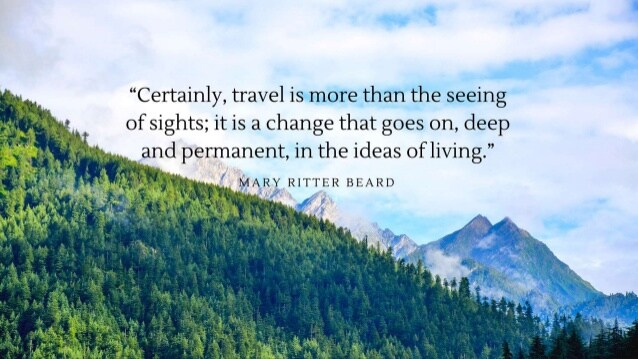 Do You agree with her or not?
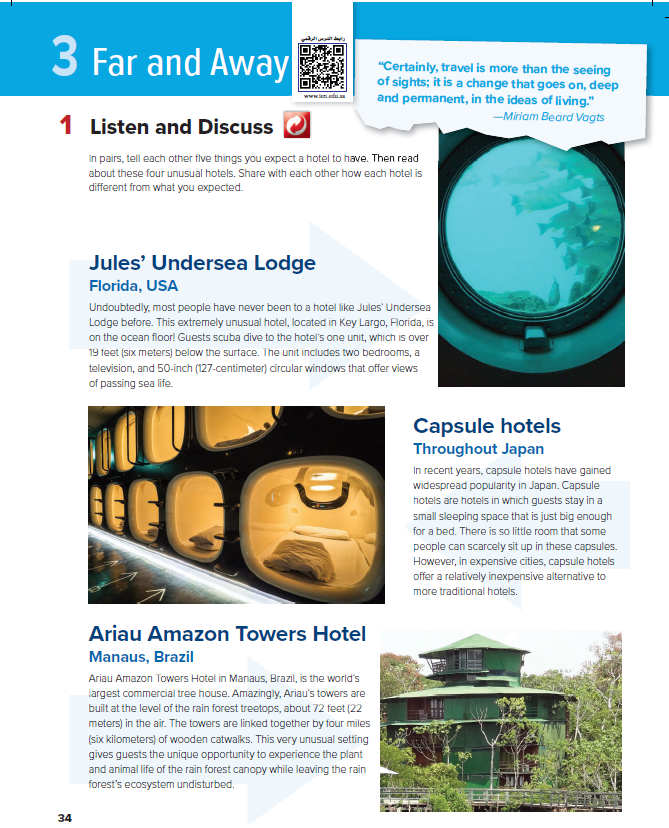 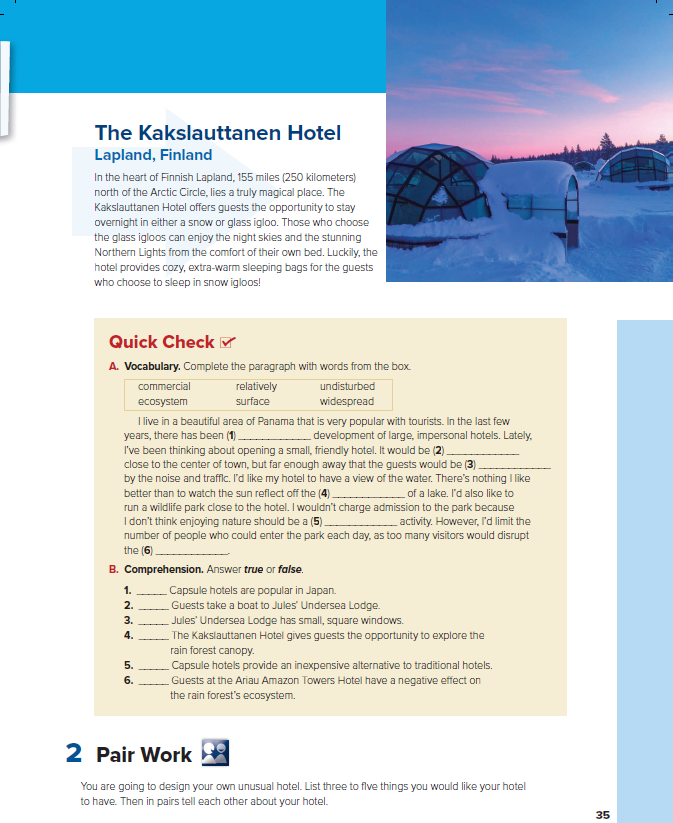 4
1
How many pictures are there?
2
4 pictures
What can you see in each one?
a hotel
3
Are they usual or unusual?
unusual
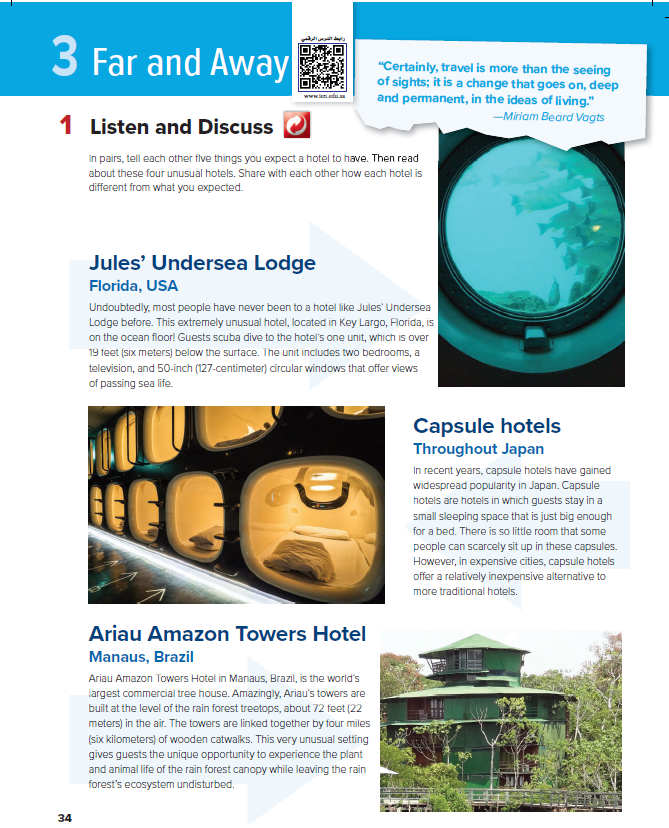 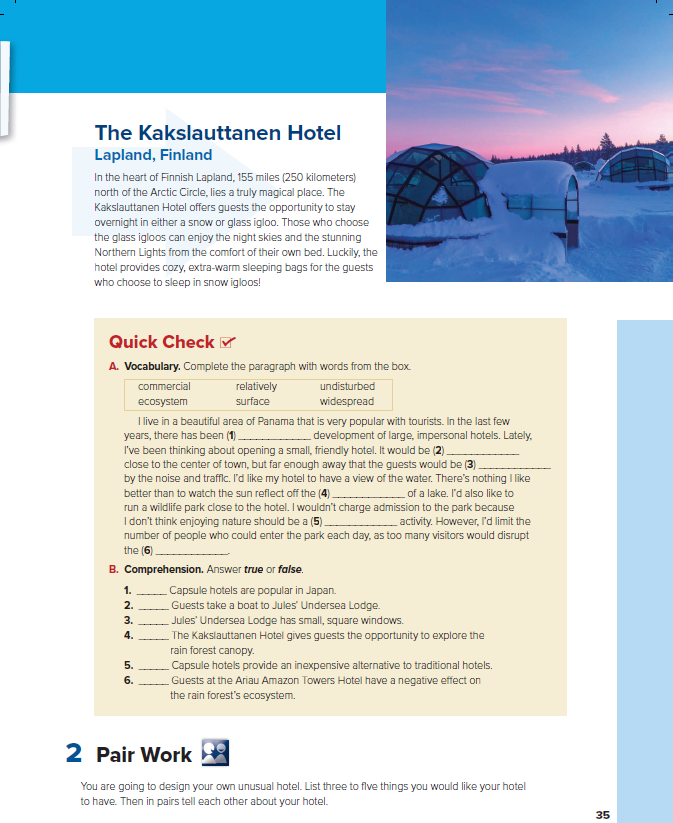 Which hotel…
is a tree house ?
have very small rooms ?
do you have to scuba dive to get to ?
has rooms made of snow ?
are not very expensive ?
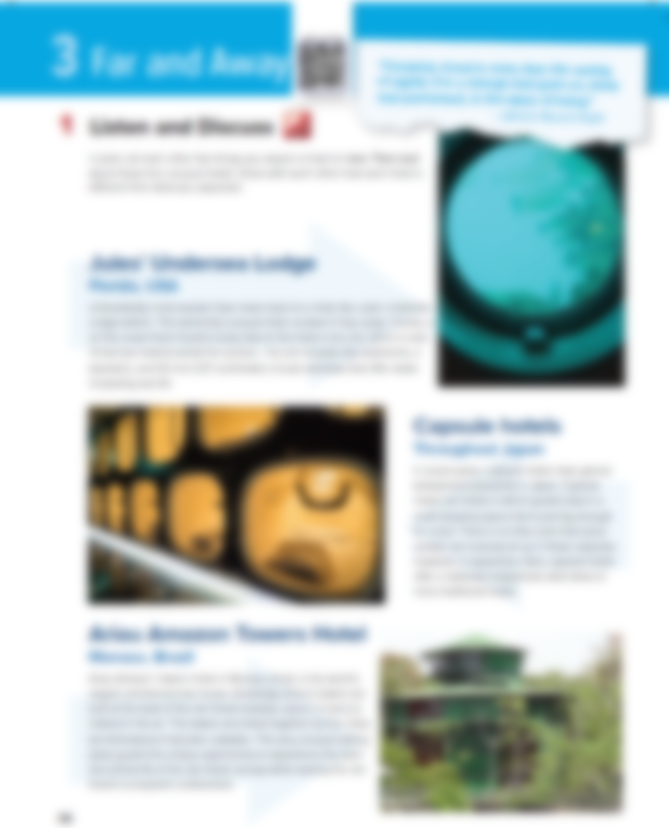 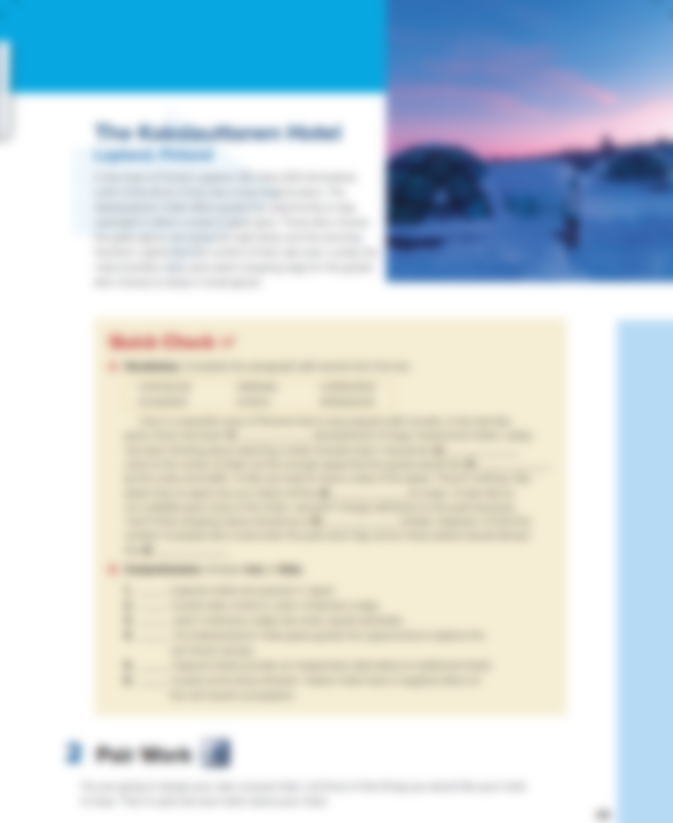 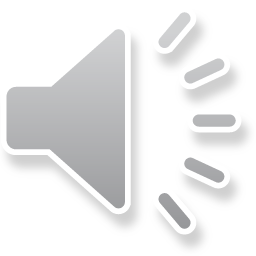 Group Work
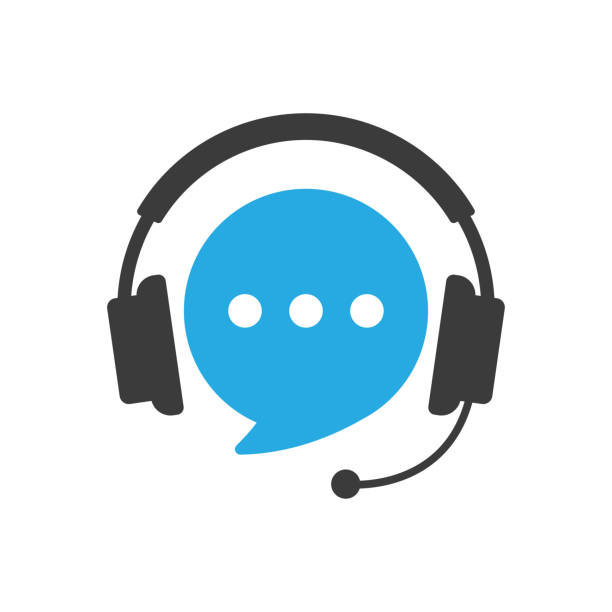 Read along as you listen
Pages: 34 - 35
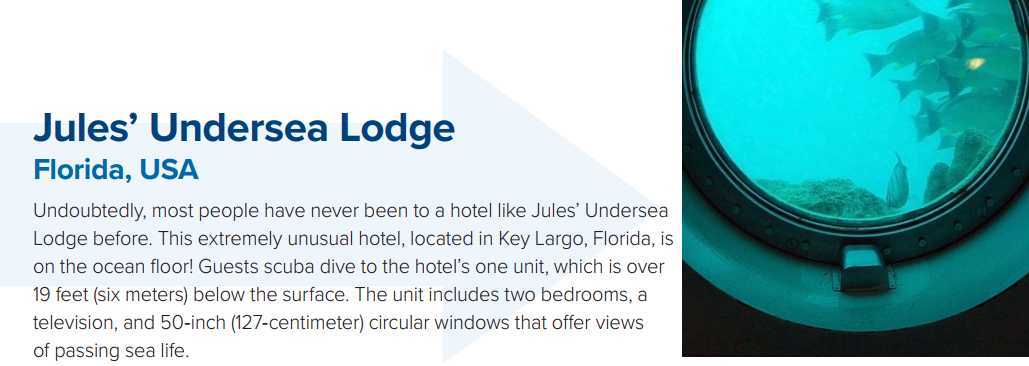 What is the name of the hotel?
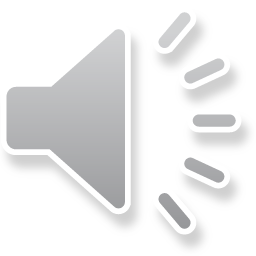 What does the unit include ?
What does the picture show?
two bedrooms, a television, and 50-inch (107-centimeter) circular windows
A window and a view of fish behind it
Where does it locate ?
What is the windows shape?
located in Key Largo, Florida on the ocean floor
Circular
What makes it unusual ?
How do the guests reach there?
It is undersea
Guests scuba dive to the hotel’s one unit
What is the name of the hotel?
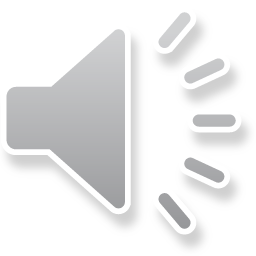 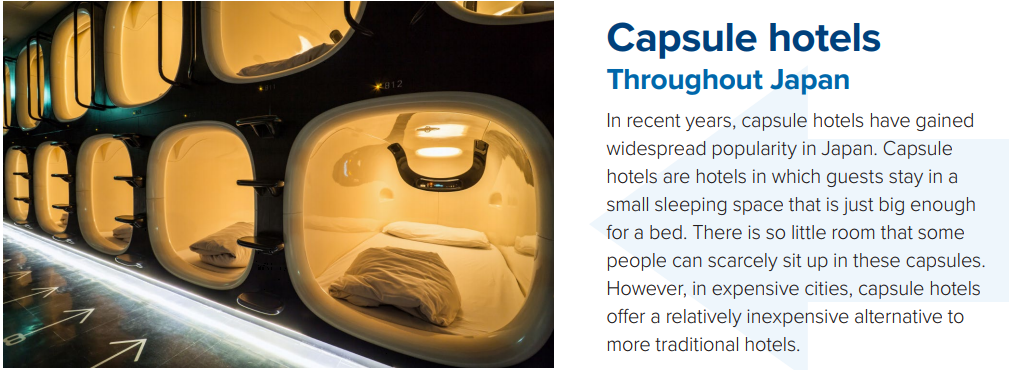 Another choice or option
Where does it locate ?
Are they expensive ?
In Japan
No , they aren't
What makes it unusual ?
What are capsule hotel ?
people can scarcely sit up in these
 capsules.
hotels in which guests stay in a small sleeping space that is just big enough for a bed.
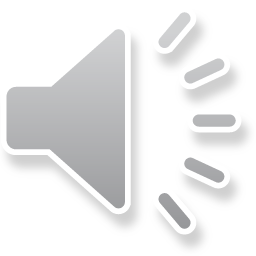 What is the name of the hotel?
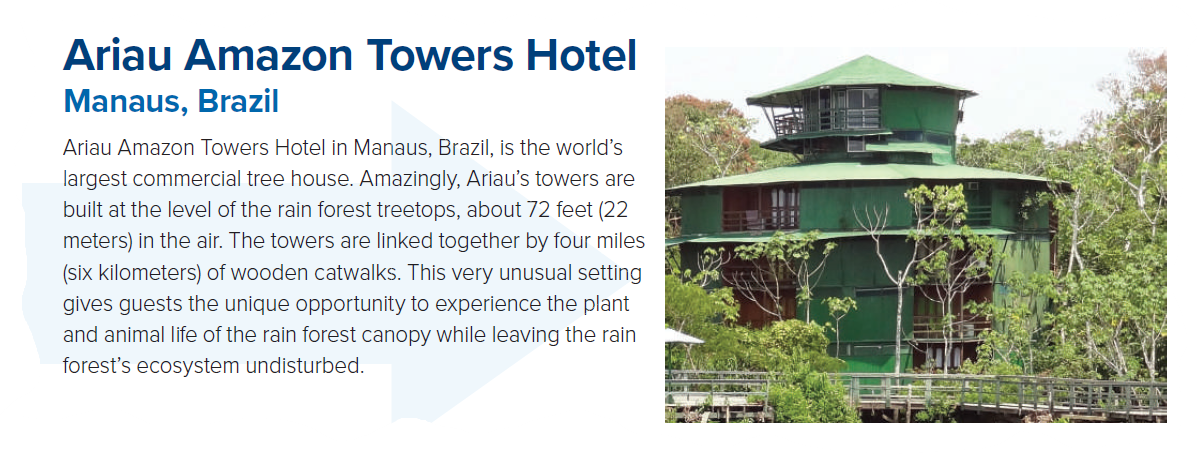 the tops of the trees in a forest
Where does it locate ?
in Manaus, Brazil
the world’s largest commercial tree house
What is it famous for ?
What makes it unusual ?
Ariau’s towers are built at the level of the rain forest treetops, about 72 feet (22 meters) in the air. The towers are linked together by four miles (six kilometers) of wooden catwalks.
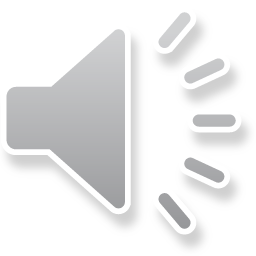 What is the name of the hotel?
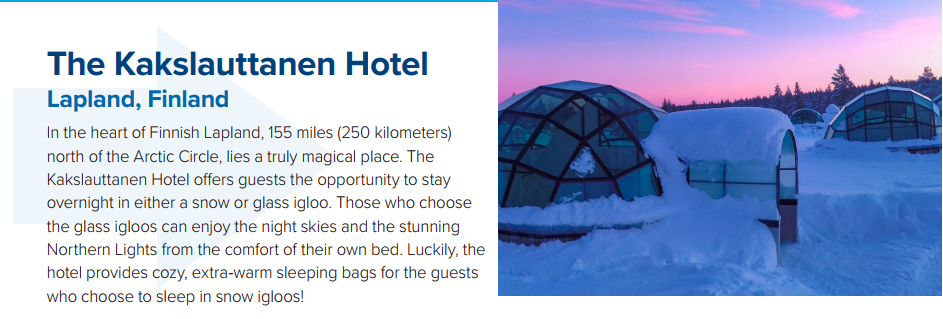 comfortable and warm
What does the Kakslauttanen Hotel offer ?
Where does it locate ?
offers guests the opportunity to stay 
overnight in either a snow or glass igloo.
In Lapland, 155 miles (250 kilometers) north of the Arctic
What does the hotel provide for the guests  ?
the hotel provides cozy, extra-warm sleeping bags
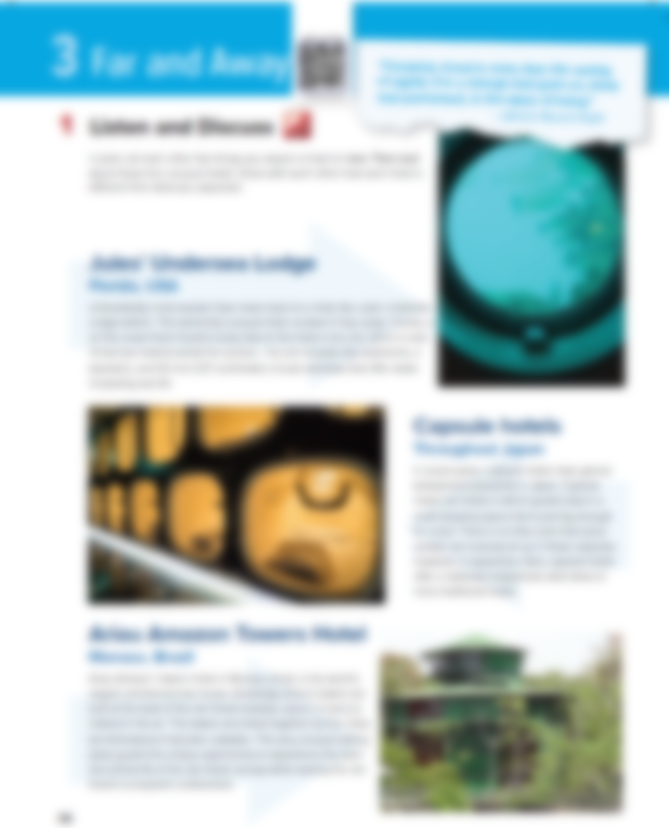 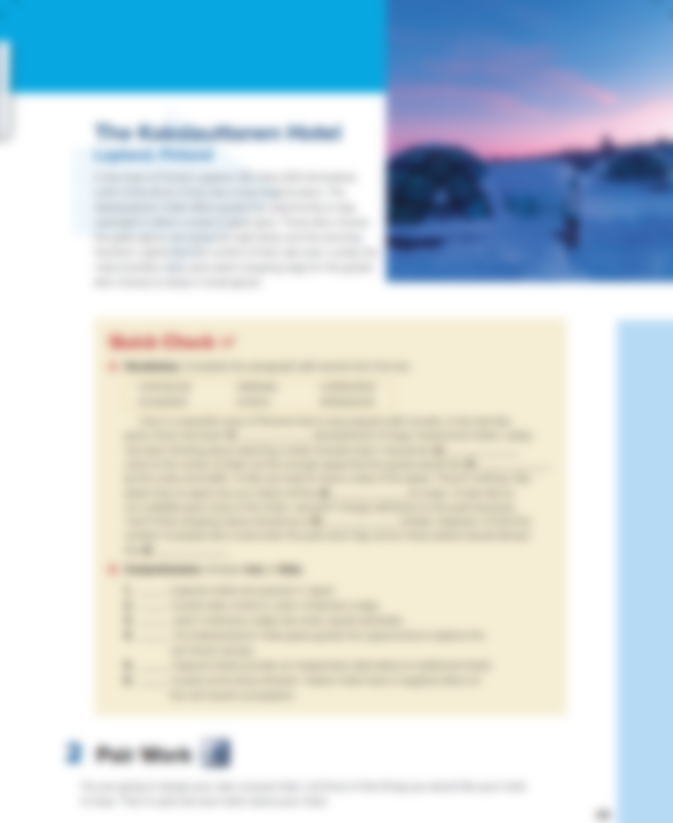 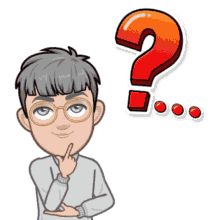 Which HOTEL
you would like to stay at?
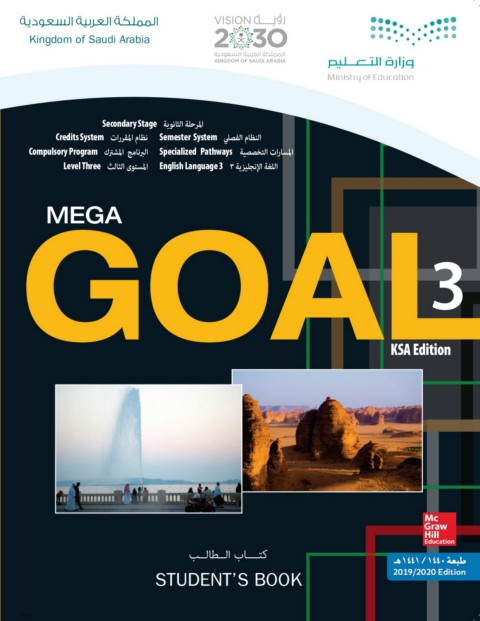 Books OPEN
Pages: 34 - 35
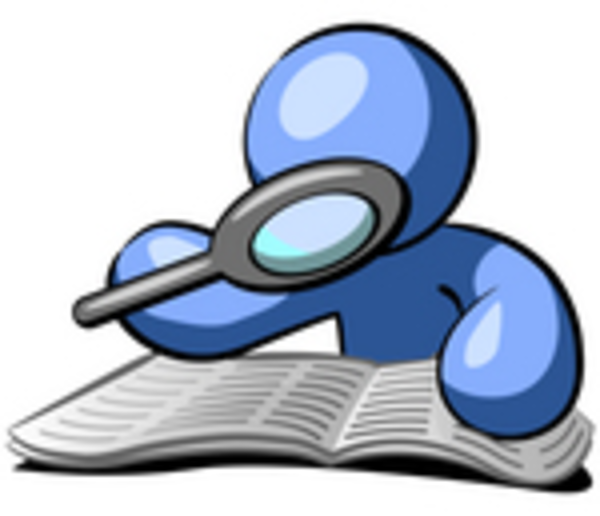 Find the word
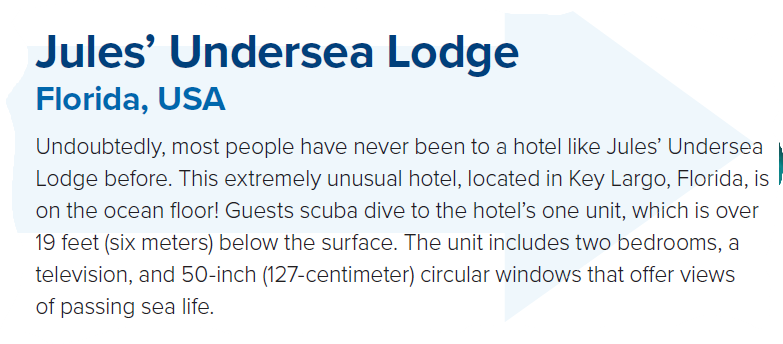 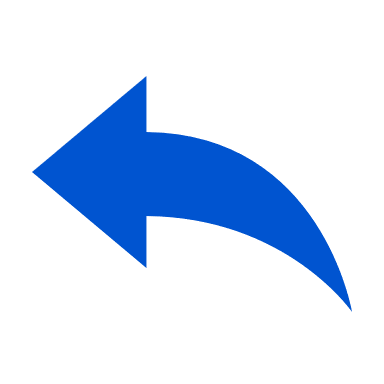 Find
Word that means …
“round”
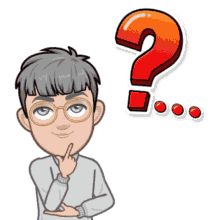 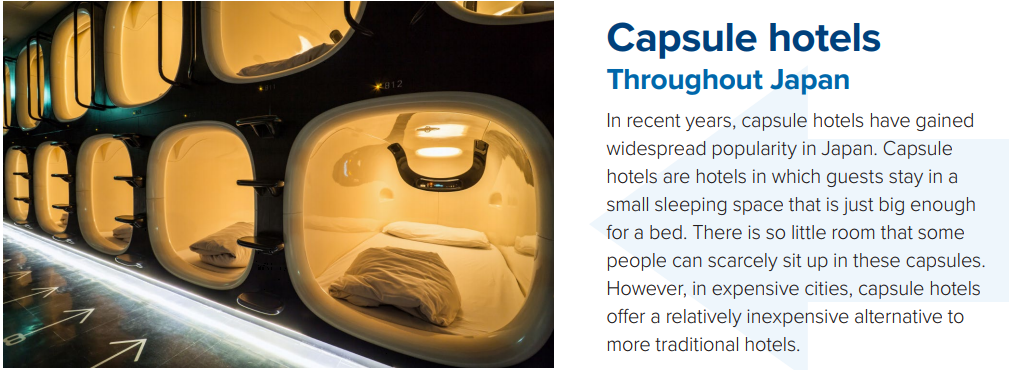 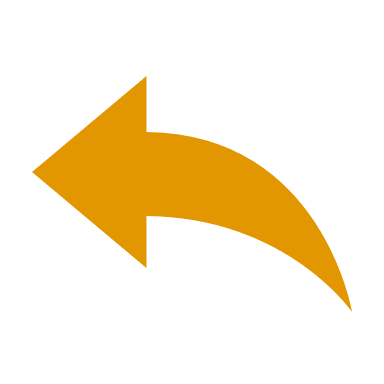 Find
Word that means …
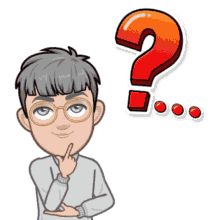 “another choice”
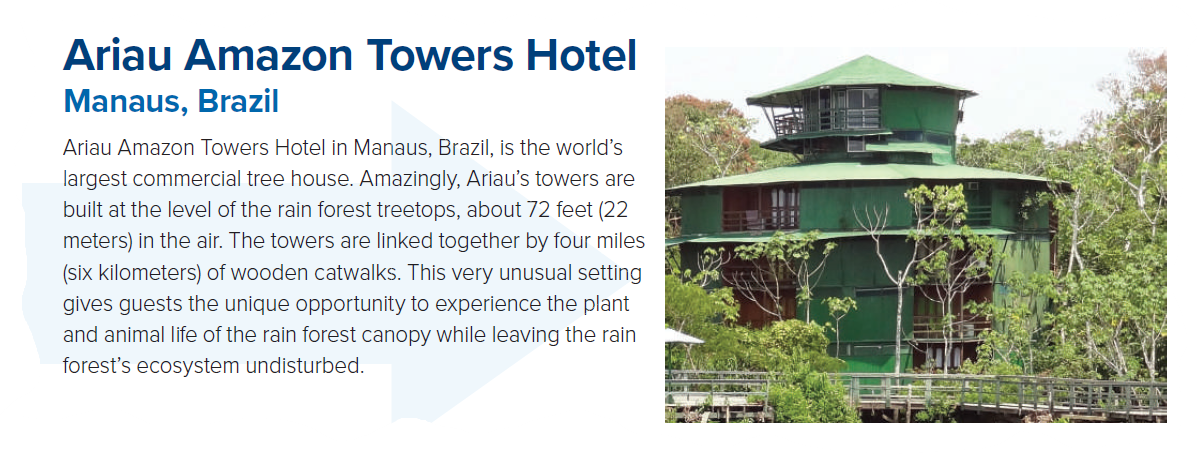 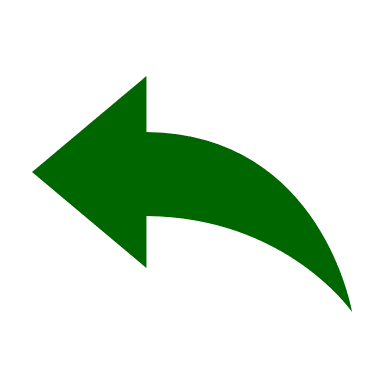 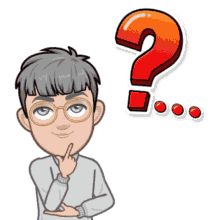 “the tops of the trees in a forest”
Find
Word that means …
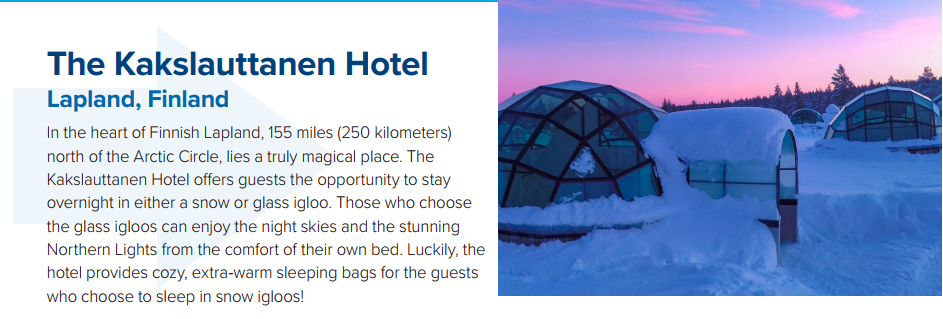 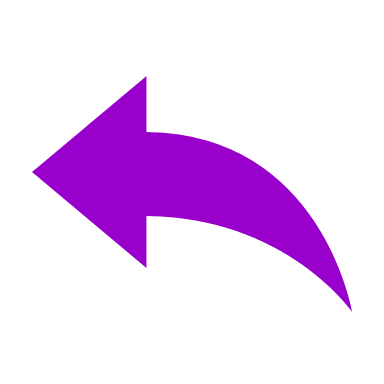 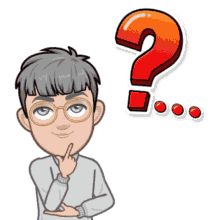 “comfortable & warm”
Find
Word that means …
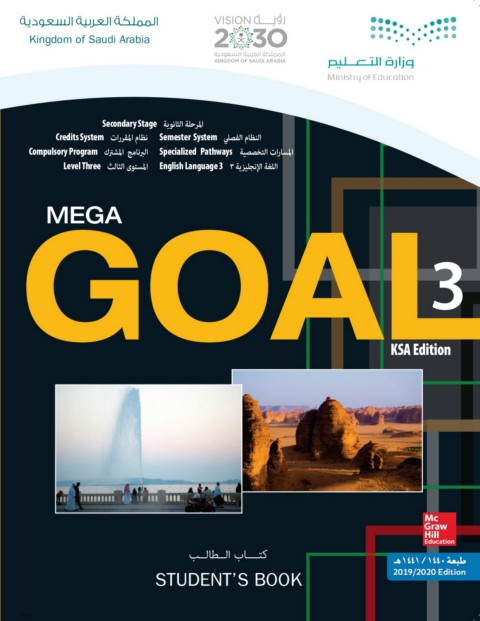 Books OPEN
Page: 35
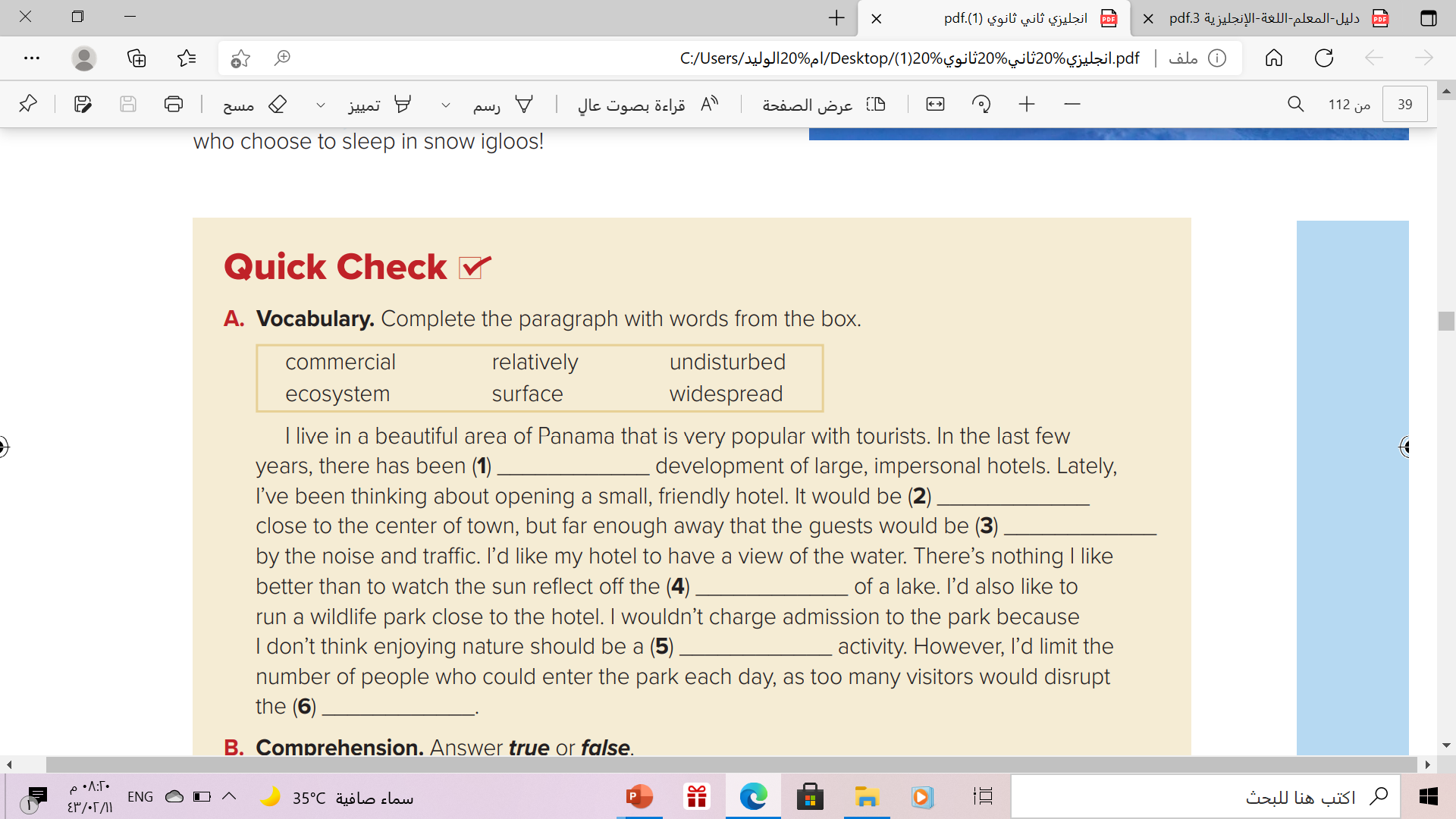 widespread
relatively
undisturbed
surface
commercial
ecosystem
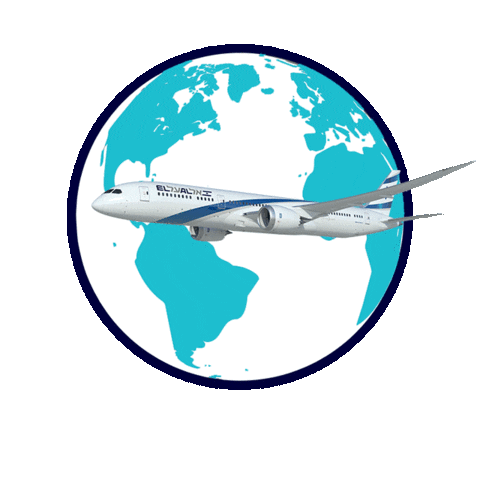 Quick Check
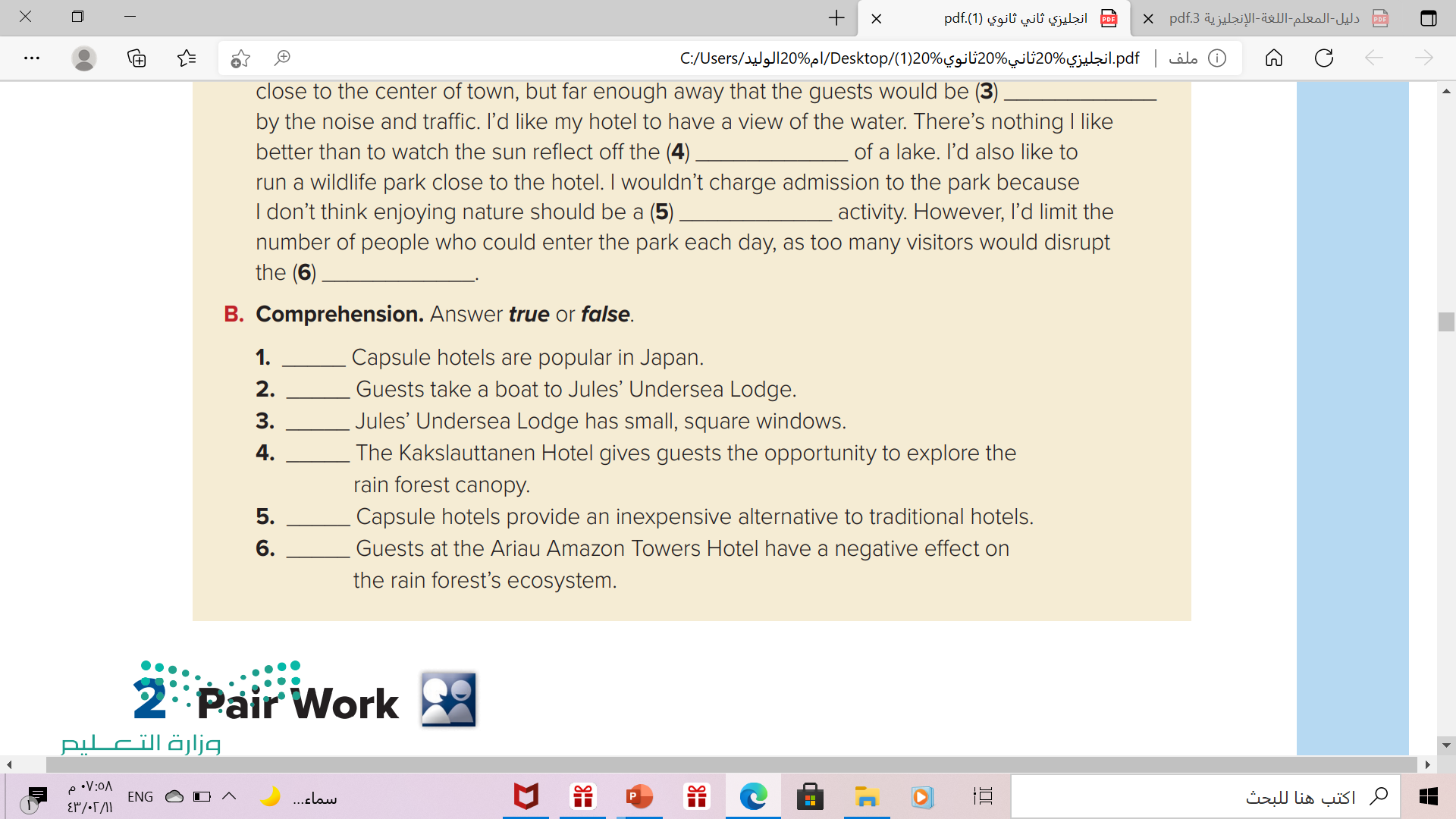 True
False
(Guests scuba dive to Jules’ Undersea Lodge ).
False
(It has large, circular windows.)
False
(The Ariau Amazon Towers Hotel
True
False
(Guests leave the rainforest’s ecosystem undisturbed.)
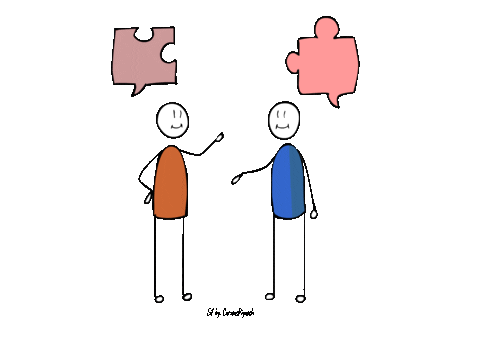 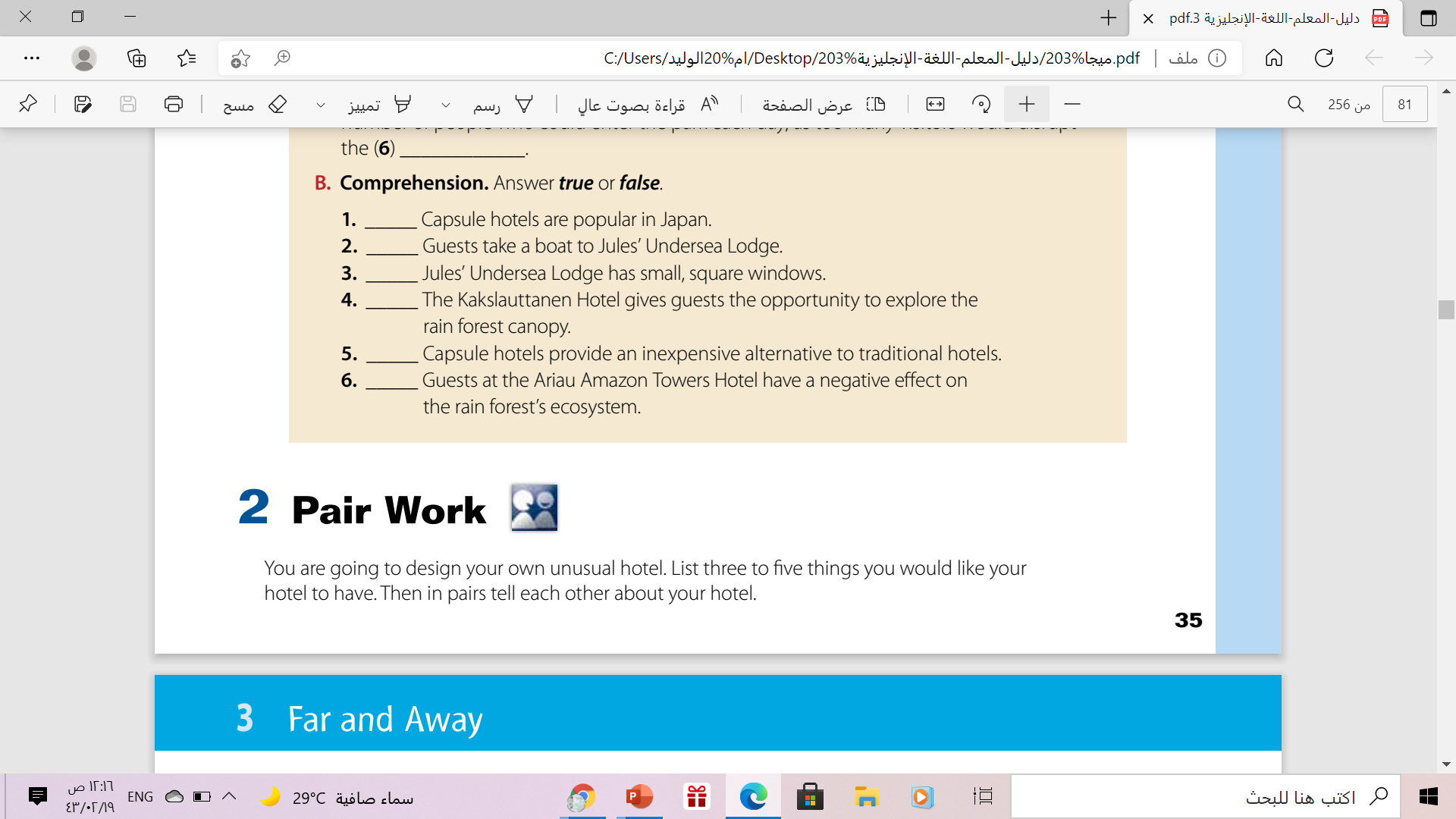 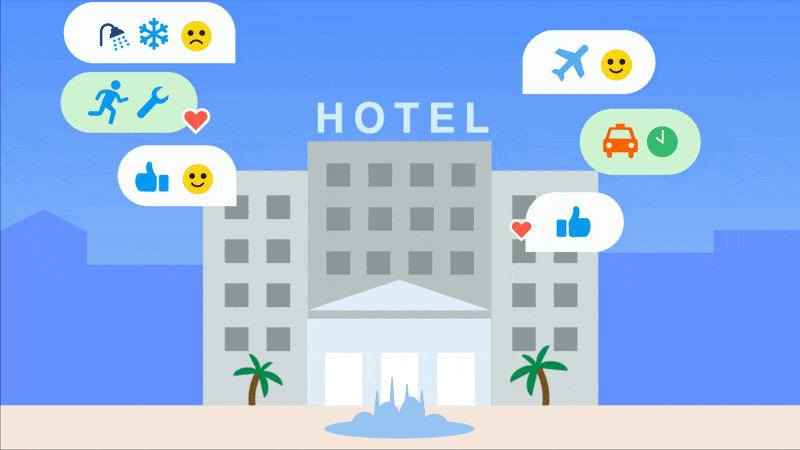 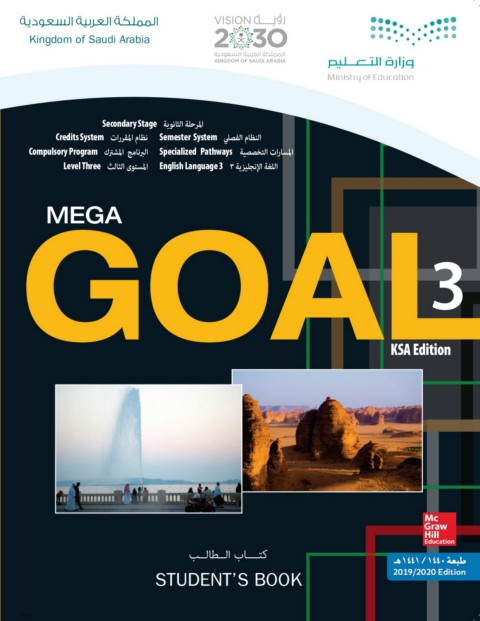 Workbook
Page: (103), exercises (A-B)
Thanks!
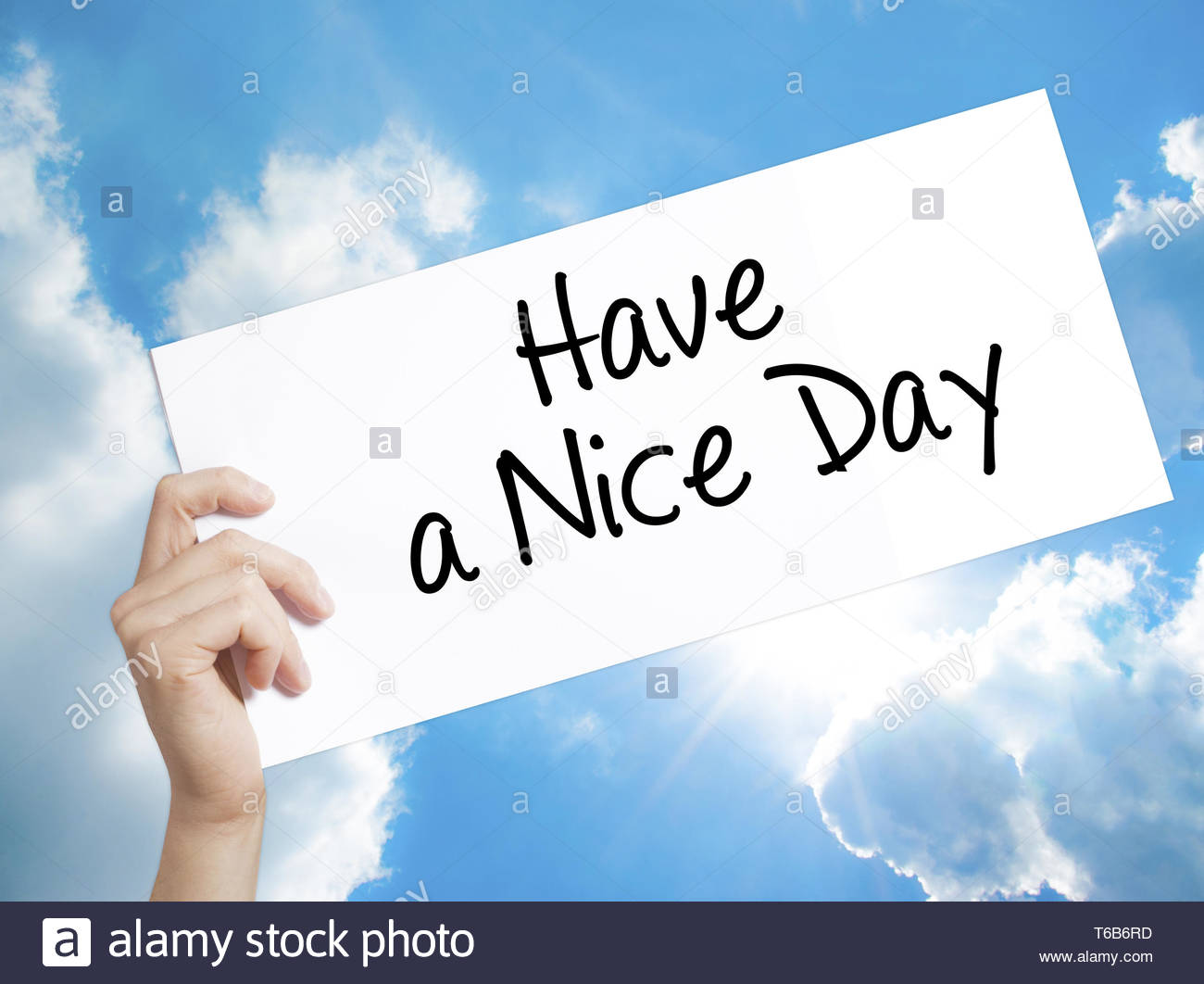